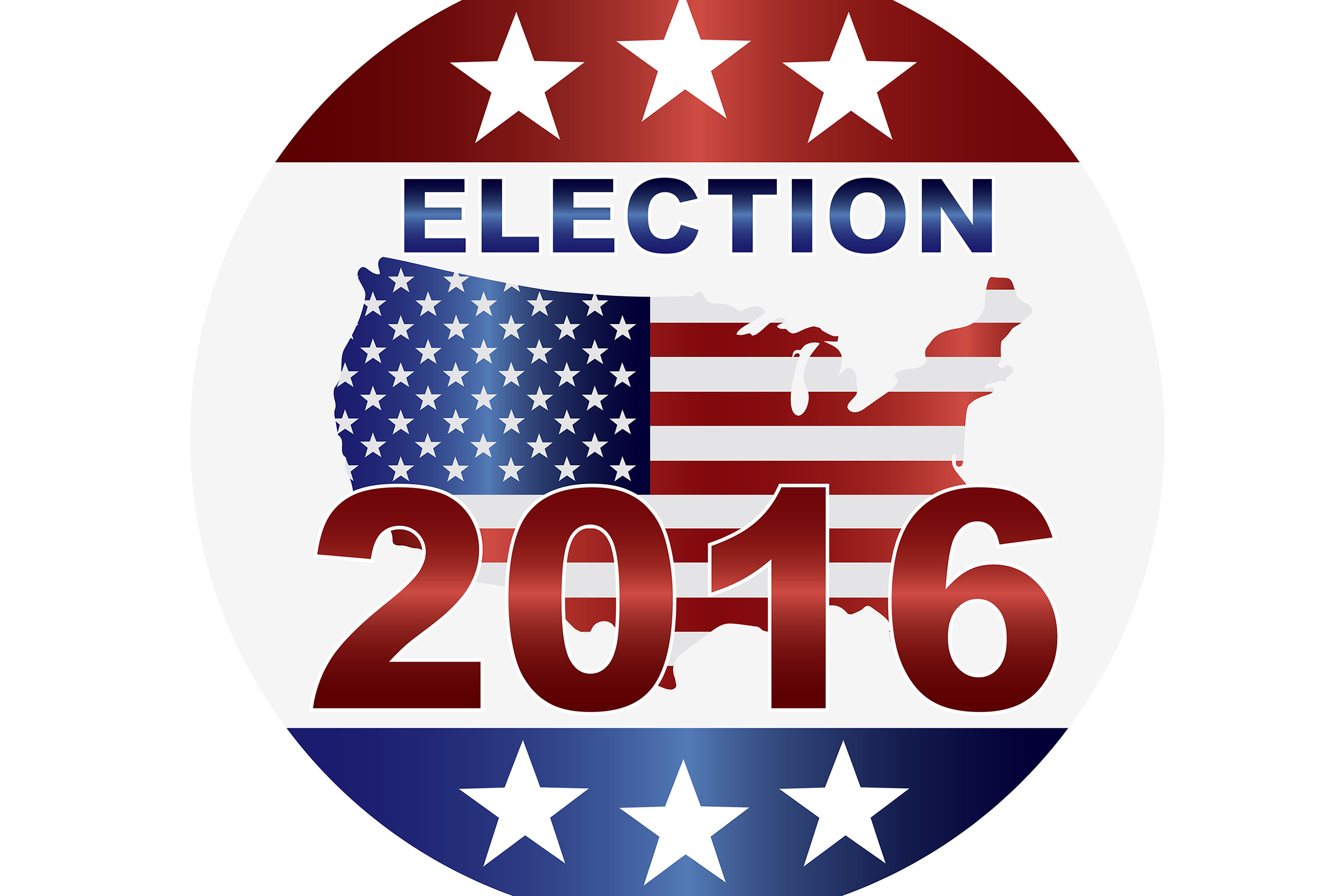 April 25 , 2016 – State of Politics
Conversation focus…
State of ‘play’ in party presidential nominations

 Insider look at Senate and House control

 Impact of ‘State of Politics’ on U.S. economy & business climate for the next 2-4 years
Presidential Nominations
Democratic Party
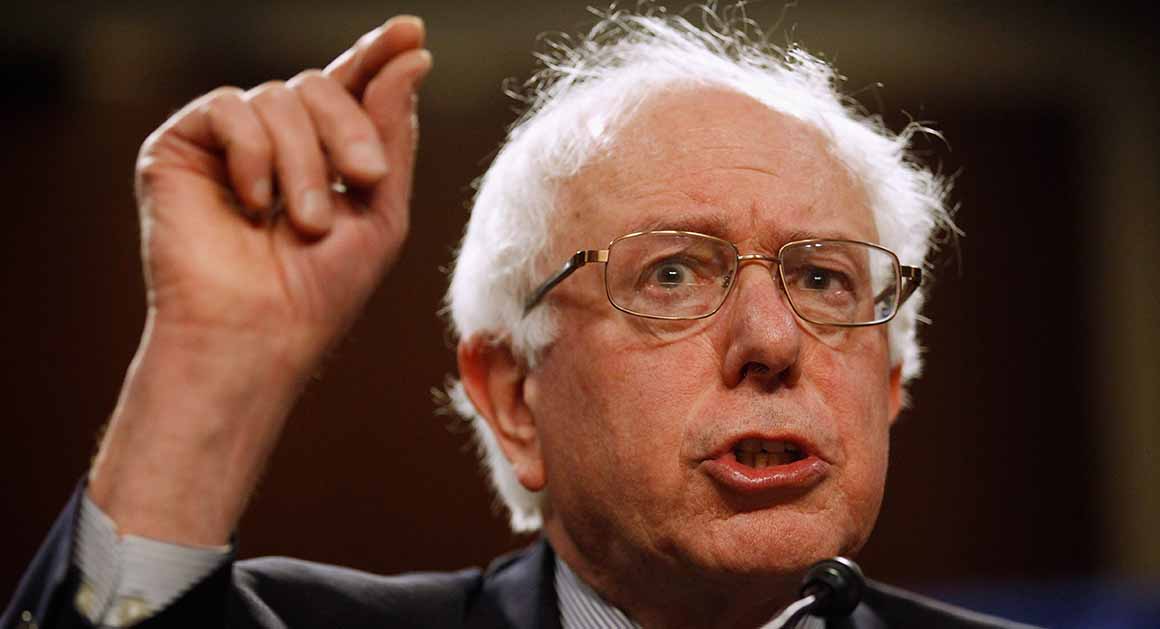 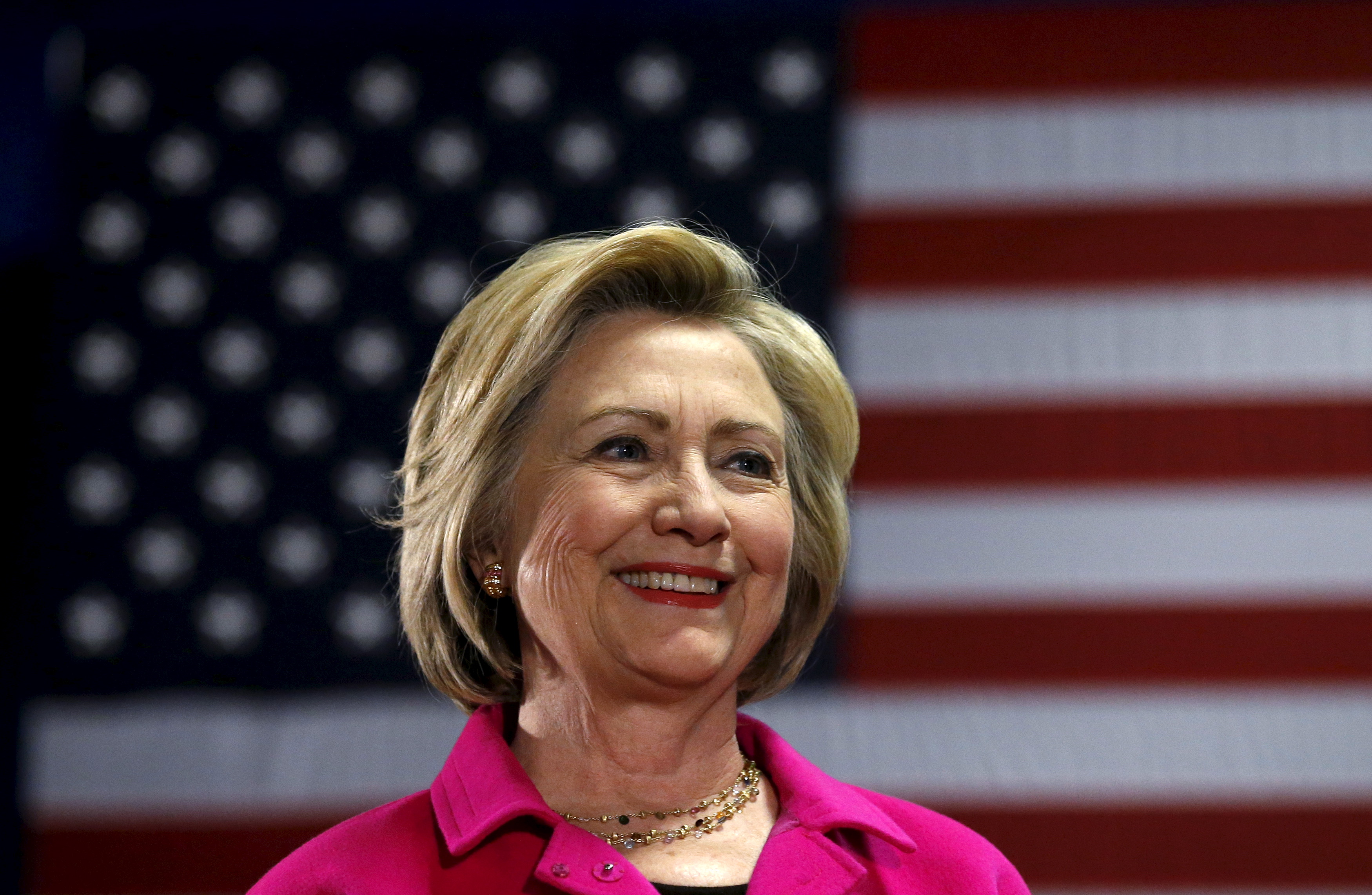 40%
60%
Favorite Sanders policies…
$19.6 Trillion in new taxes (more than the entire economy in 2015)
 Tax coal-powered plants
 $15.00 minimum wage
 Opposes TPP Agreement
 Establish Progressive Death Tax
 Tax Capital Gains & Dividends at 39.6%
Single-payer health care
No Sanders’ surprise…
Sen. Sanders registered from Independent Party (Self Described Socialist) to Democratic Party in November 2015….
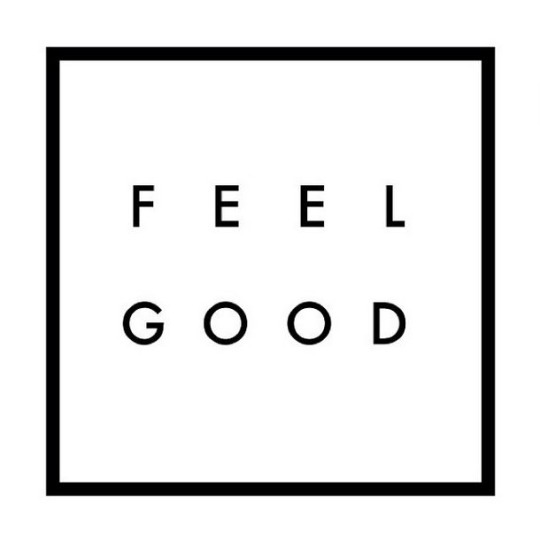 Favorite Clinton policies…
$1 Trillion in new taxes
 $12.00 minimum wage
 Opposes TPP Agreement
 Enforce Dodd-Frank Act
 Tax on high-frequency trading
 Keep Affordable Care Act (ACA) in place
Current Delegate Standing
Clinton                 Sanders

Regular	      1,446		1,205
Super		         478		     40
Total		       1,924		1,245
--------
Needed to win:  2,383
Remaining:	    1,672 (Clinton only needs 28%)
4 items to watch before Convention…
FBI Investigation of State Department Server (Foundation, etc.)
  Clinton “Trustworthiness” indicators
(Independents)
 Party attitude toward Sanders/supporters
 Increased visibility of Vice President Biden
Democratic Nominee
Potential Clinton V-P Choices
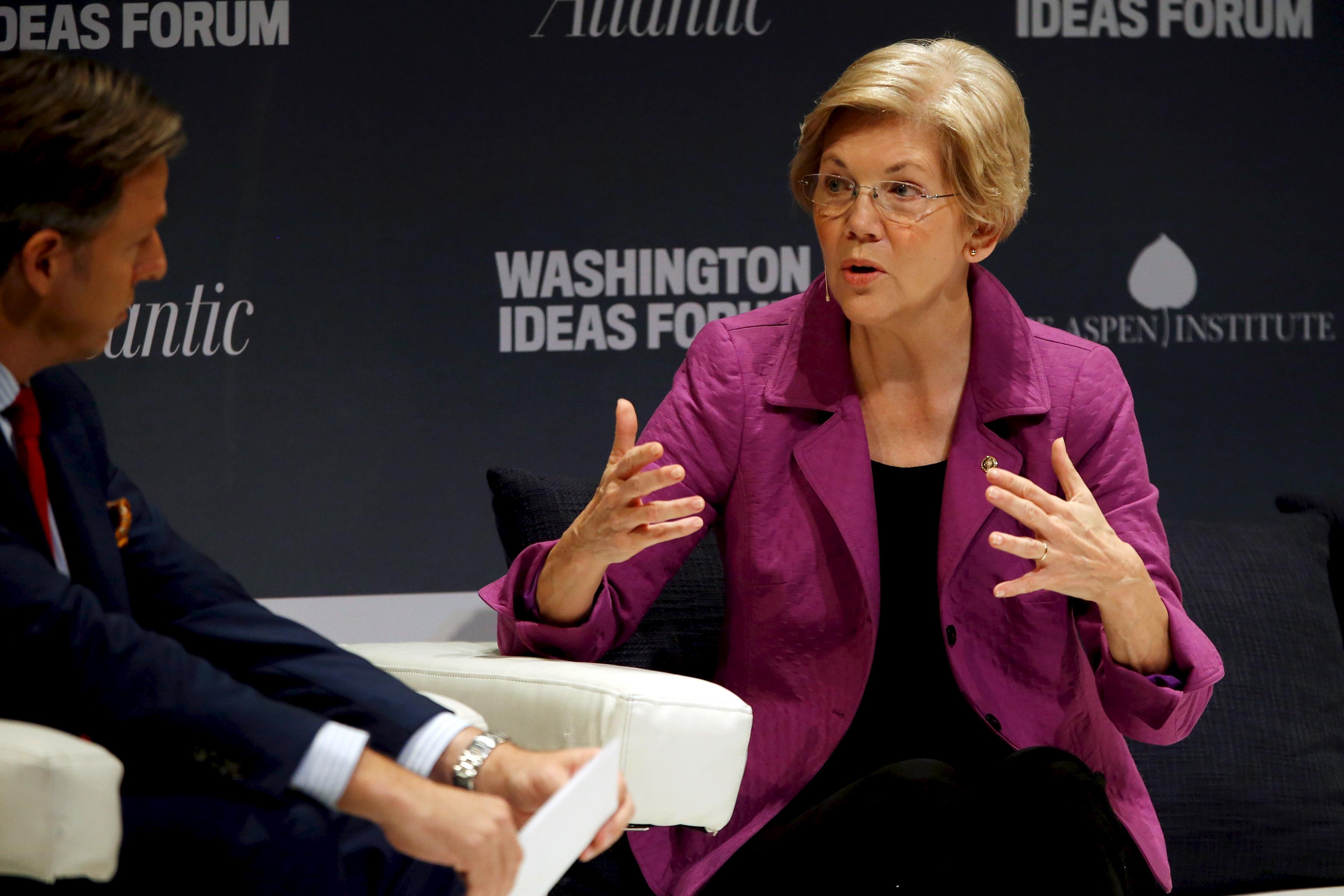 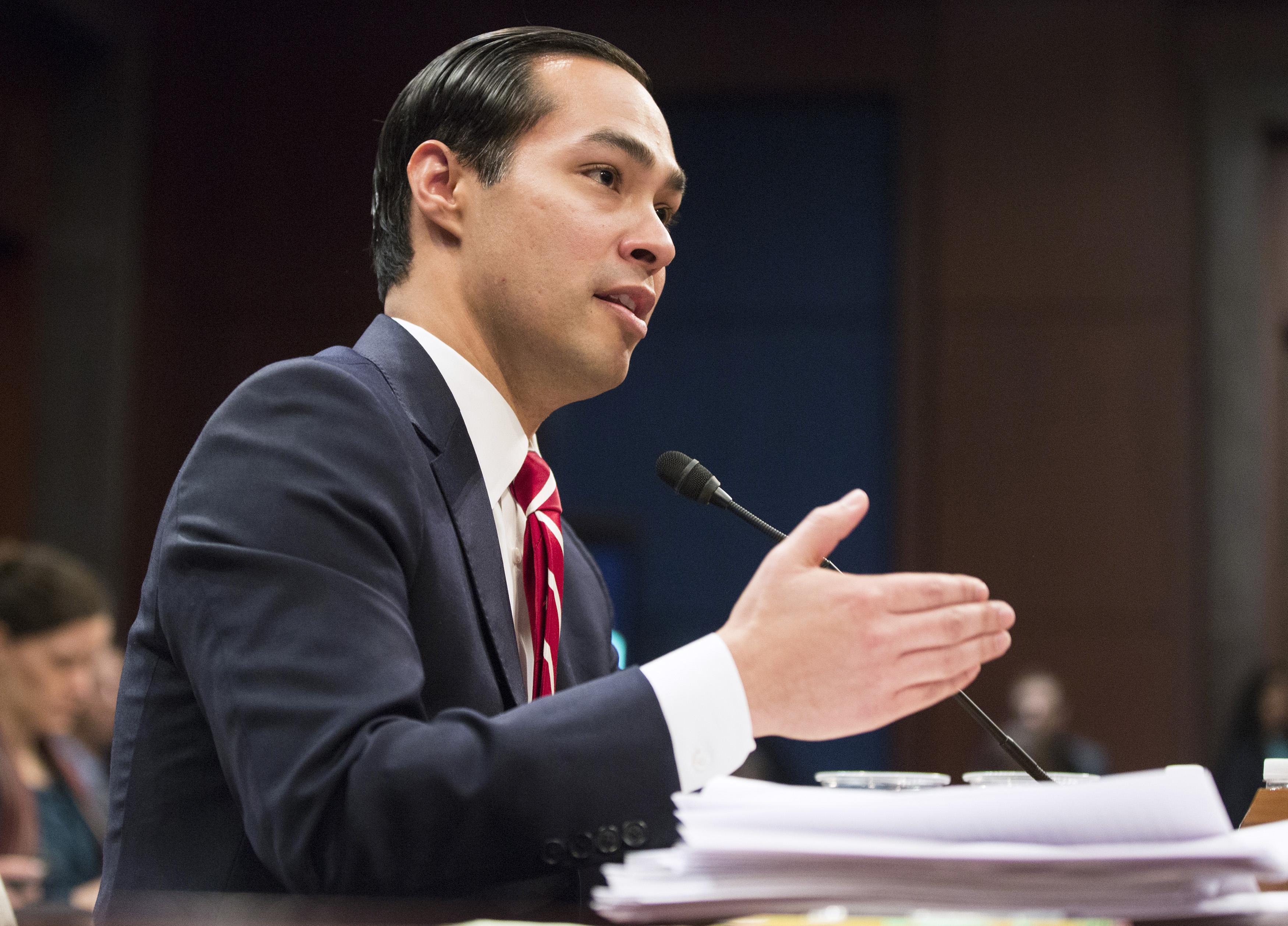 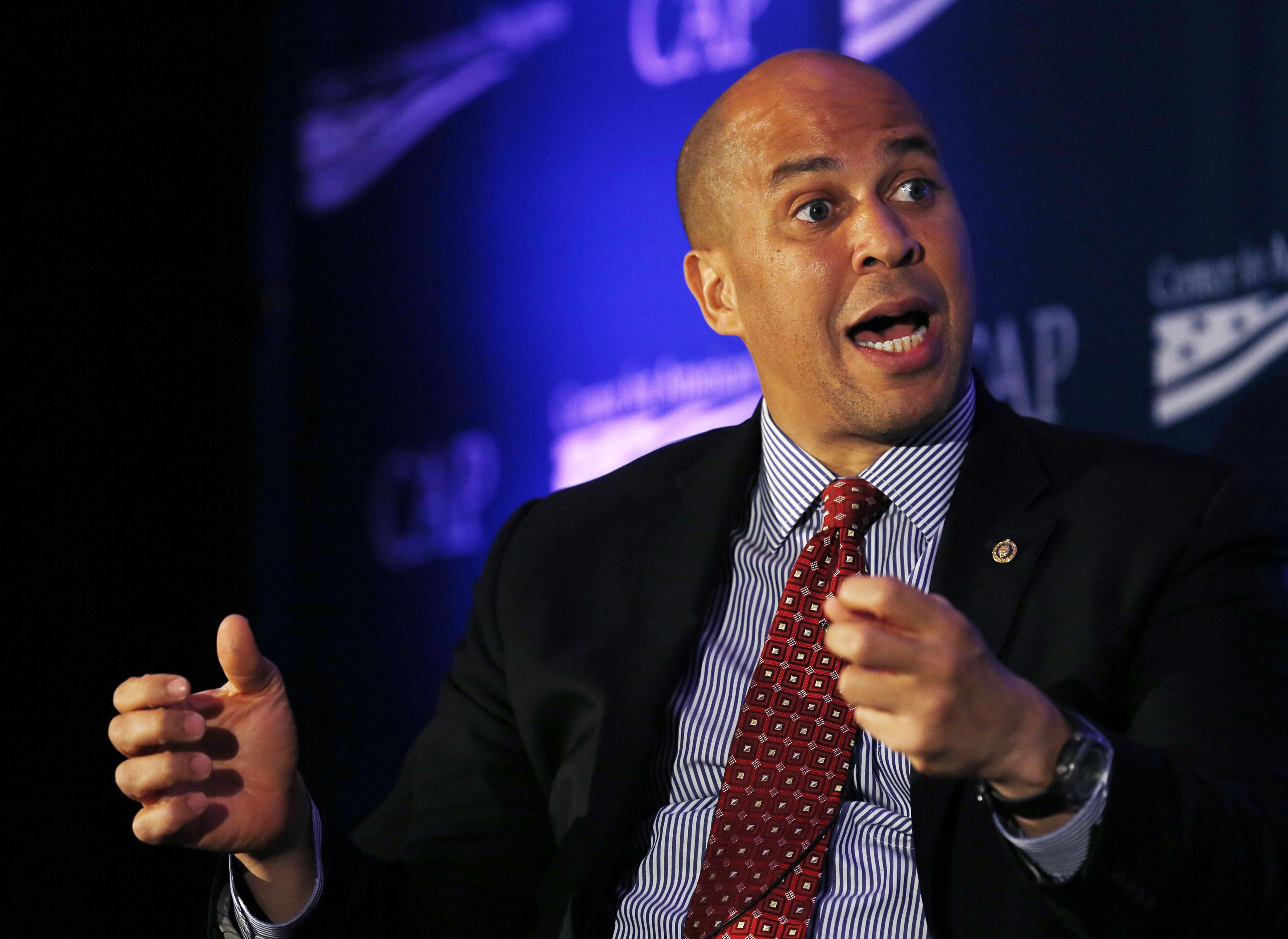 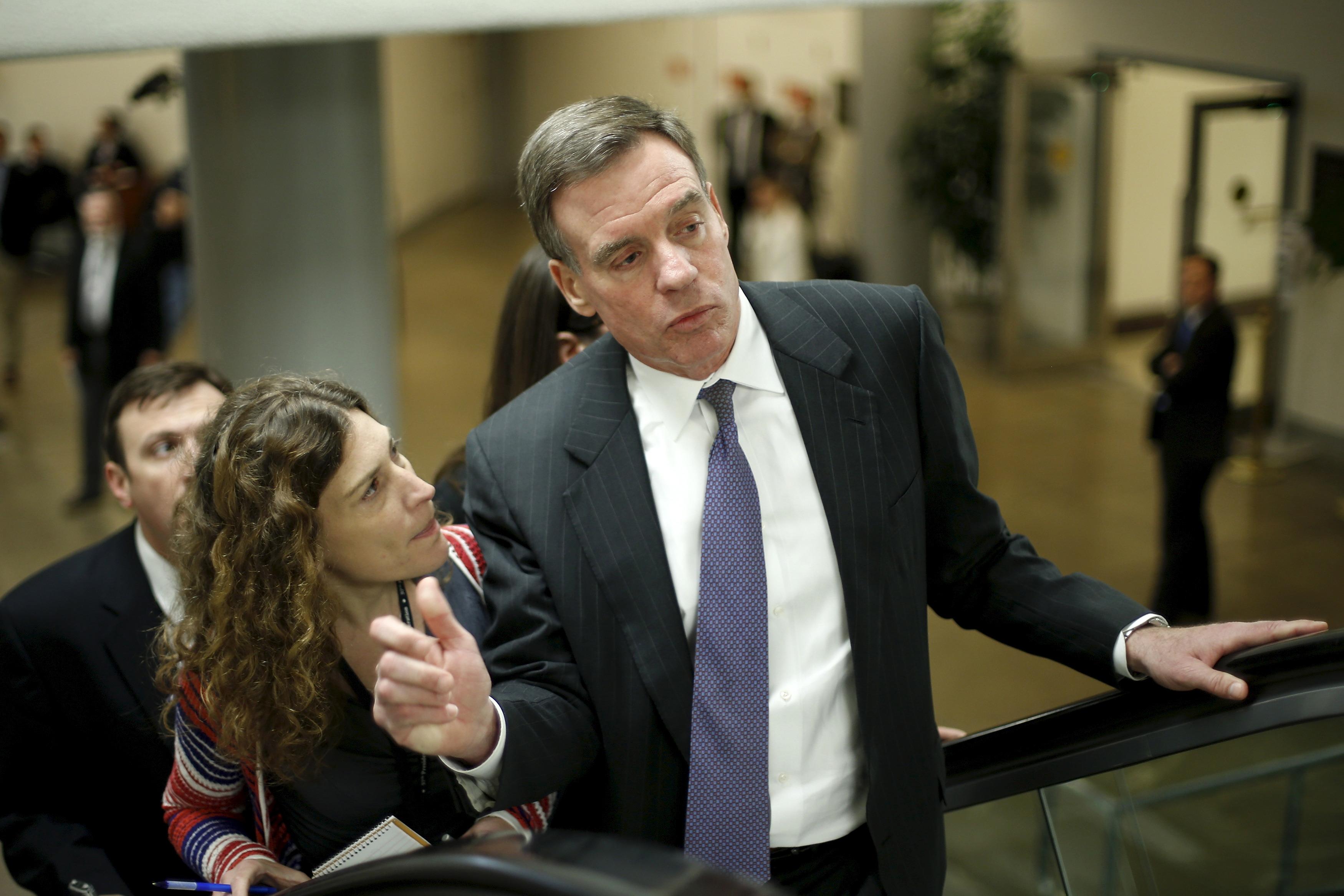 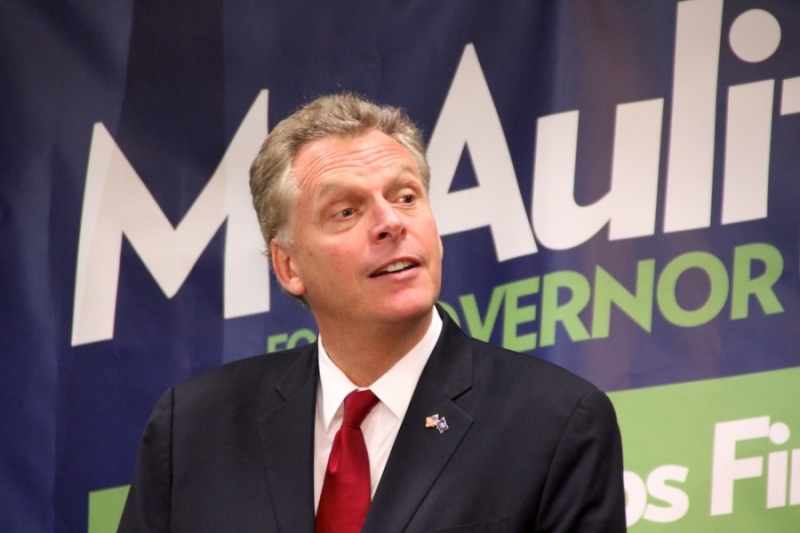 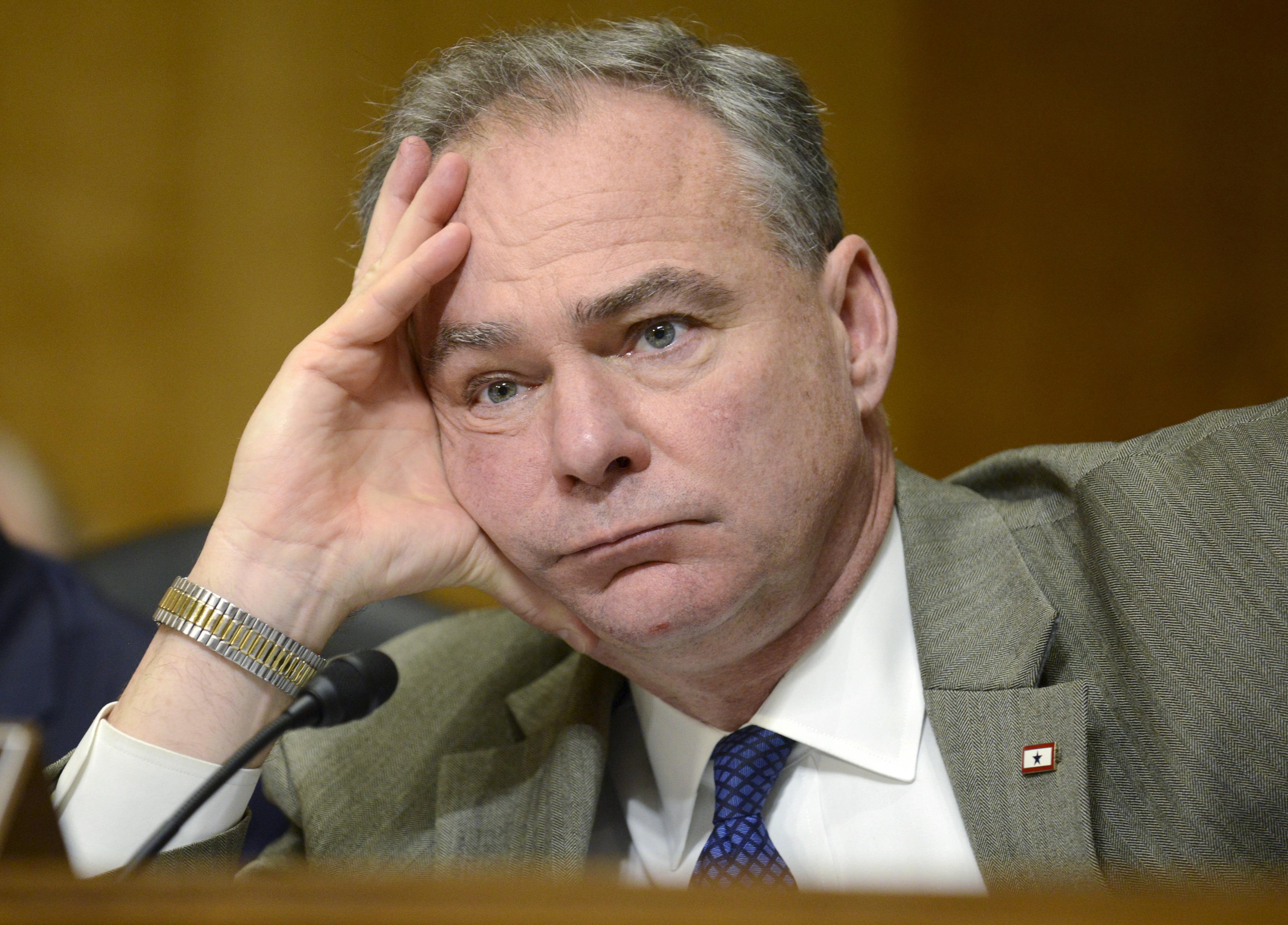 Presidential Nominations
Republican Party
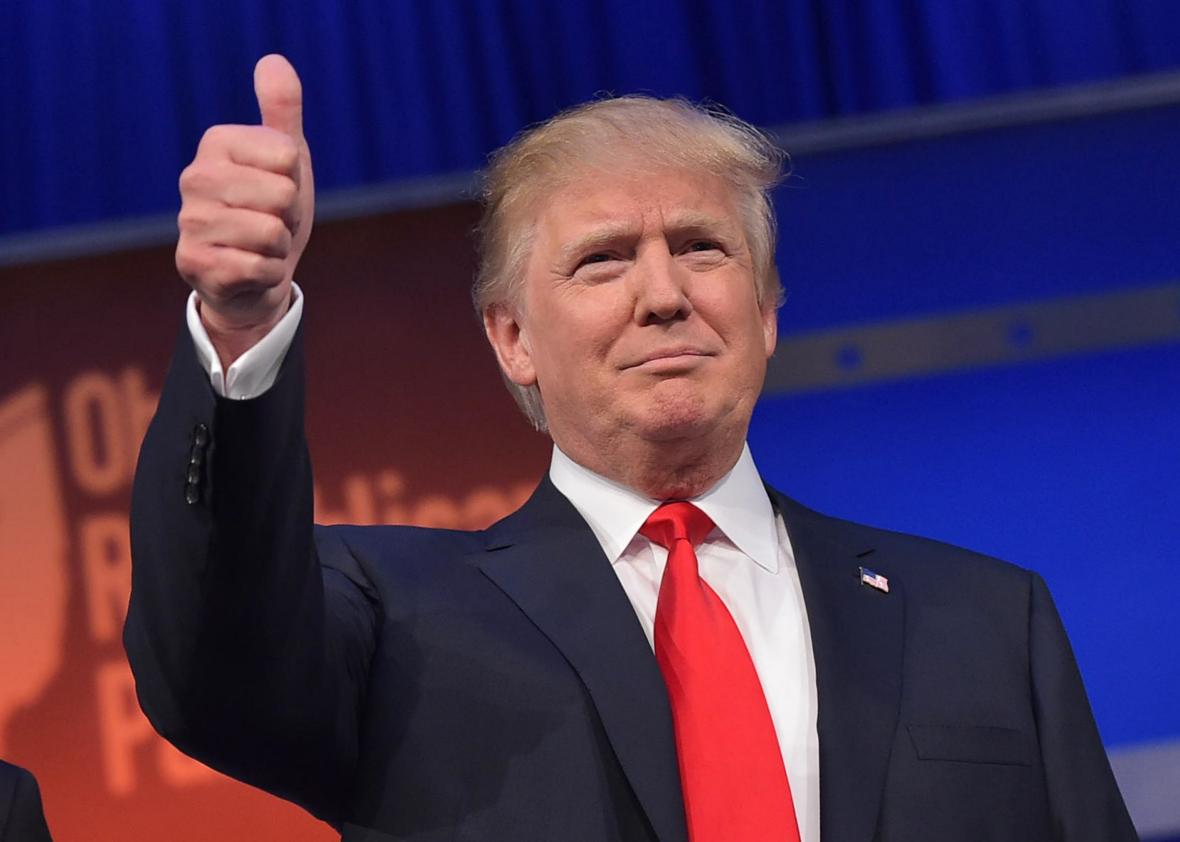 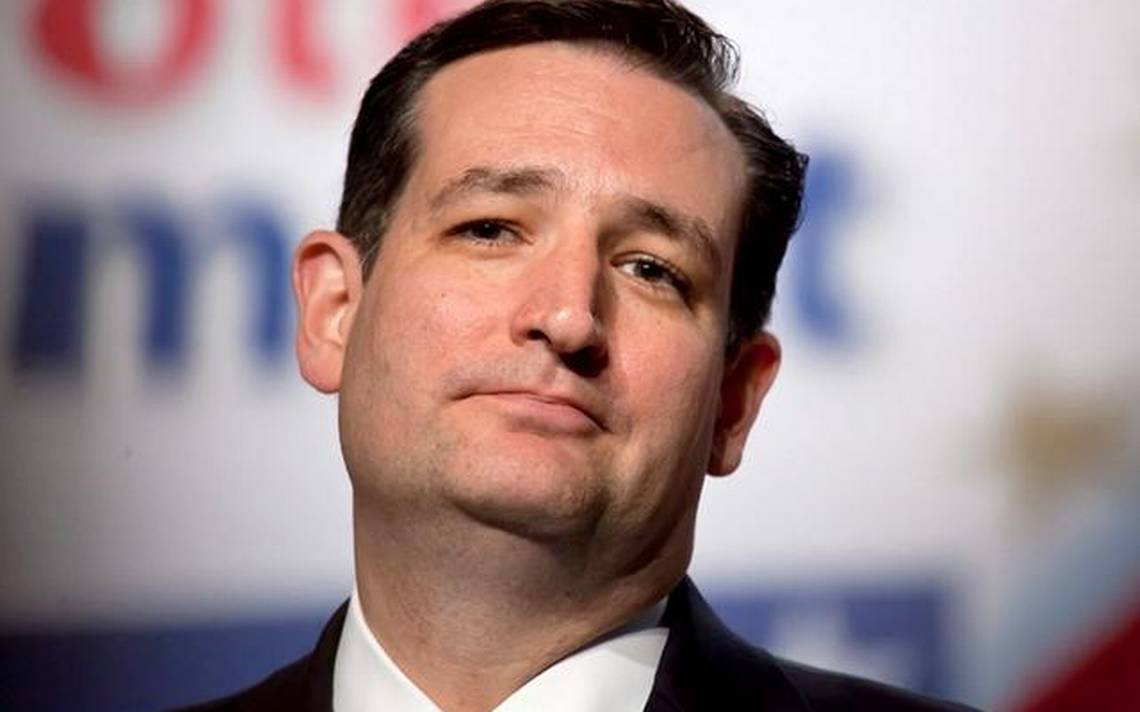 50%
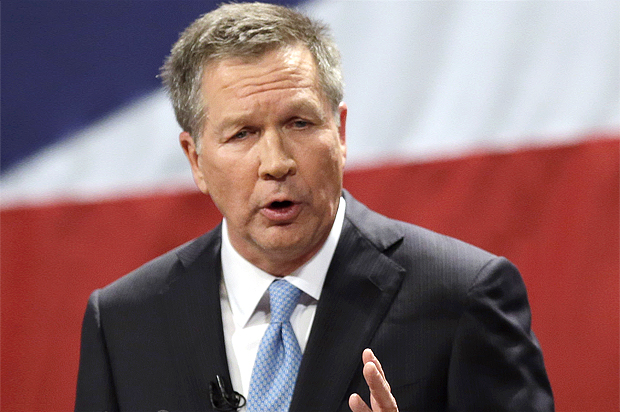 35%
15%
Favorite Policy Positions…
Not really significant differences on policy positions…

Cruz 10% Flat tax (16% for business), eliminating the IRS,
Sparking 5% - 6% economic growth...

Trump tax reform stimuate 4% growth annually...

Kasich wants to balance the budget & cut taxes....

Campaign really focused on personalities
Current Delegate Standing
Candidate			Estimated Count
Trump					847
Cruz					559
Kasich					149
Rubio					173
Others					  16
Uncommitted				  98
--------
Needed to win:  1,237
Remaining:	      674 (Trump needs 57% - 15 states)
Trump Strategy
Create momentum of inevitability…



  Pick up ‘Establishment’ endorsements
  Act more ‘Presidential’ without alienating Trump base
 Court delegates with Trump enterprise assets
“Internal campaign memo projects Trump will win 1,400 delegates at GOP convention”
Cruz Strategy
Win Western conservative states…(block Trump gains)
  Pick up ‘Establishment’ endorsements
  Use strong campaign organization to get delegate commitments
   Point out ‘down ballot’ damage if Trump is the nominee (U.S. Senate/U.S. House could go Democrat)
   Keep Cruz activists ‘fired up’ so they don’t give up  (Trump is no conservative and will be deal-maker)
 Get to second ballot at Cleveland Convention
Kasich Strategy
Come in ahead of Cruz in Northeastern/Midwestern States
 Keep campaign coffers filled
 Keep sole focus on polls which show he is the only person who consistently beats Hillary Clinton
 Kasich launched “1237 Project” to push for contested convention
 Pack Cleveland with 30,000 ‘hometown’ supporters
Republican Nominee
Potential Trump V-P Choices
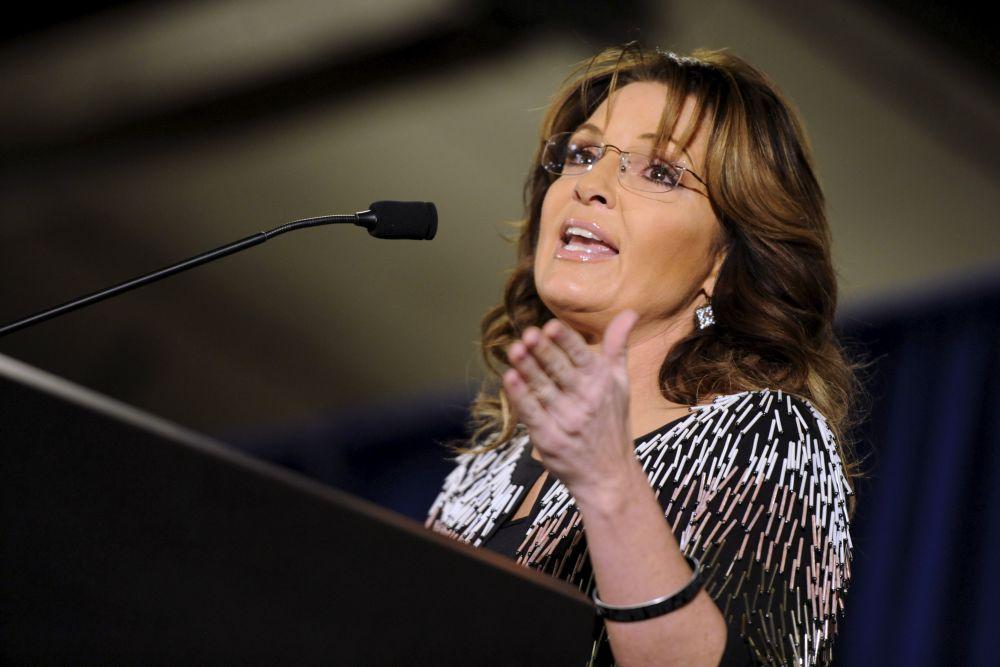 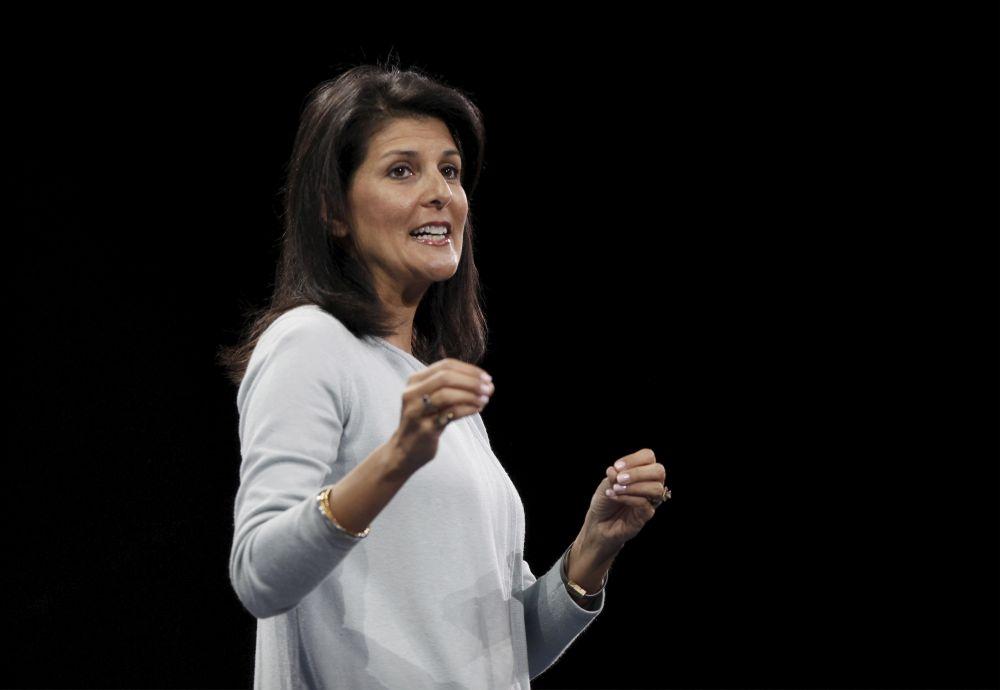 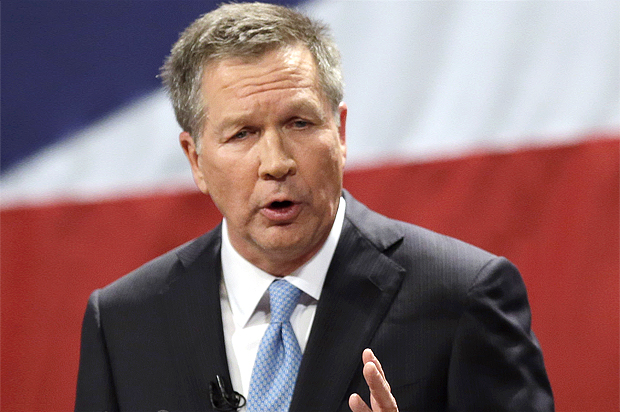 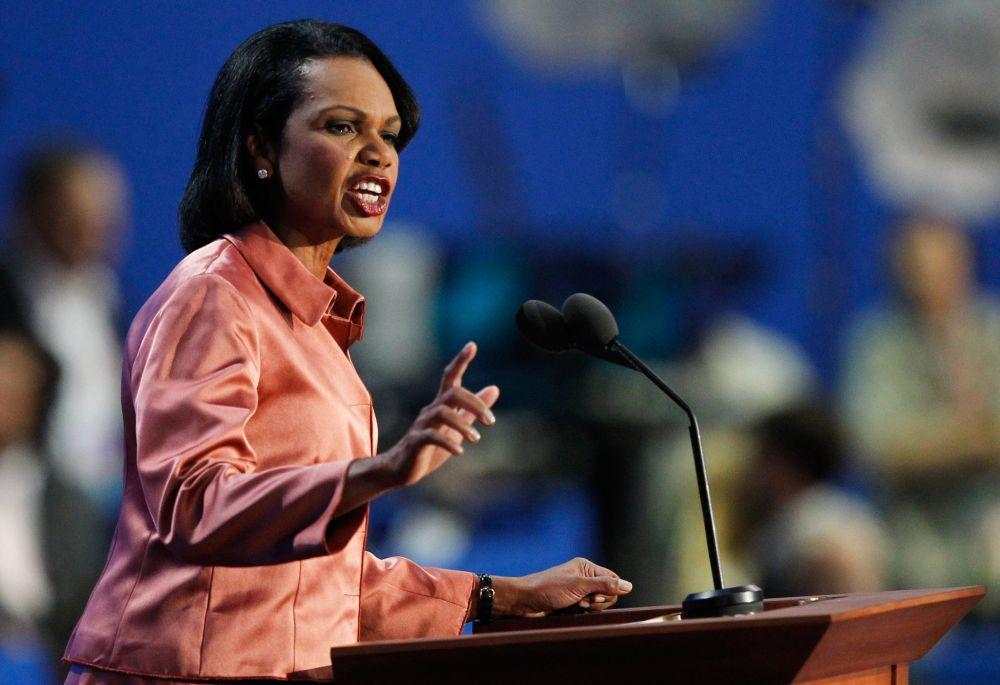 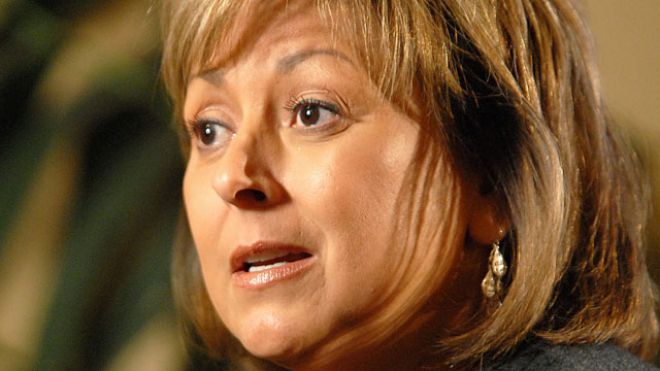 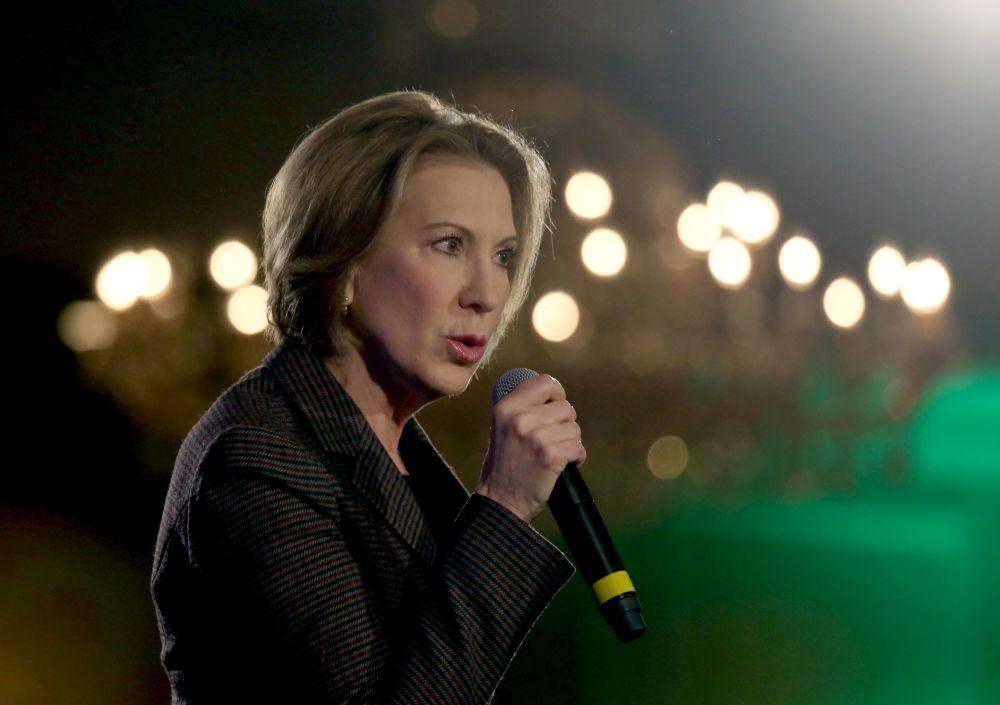 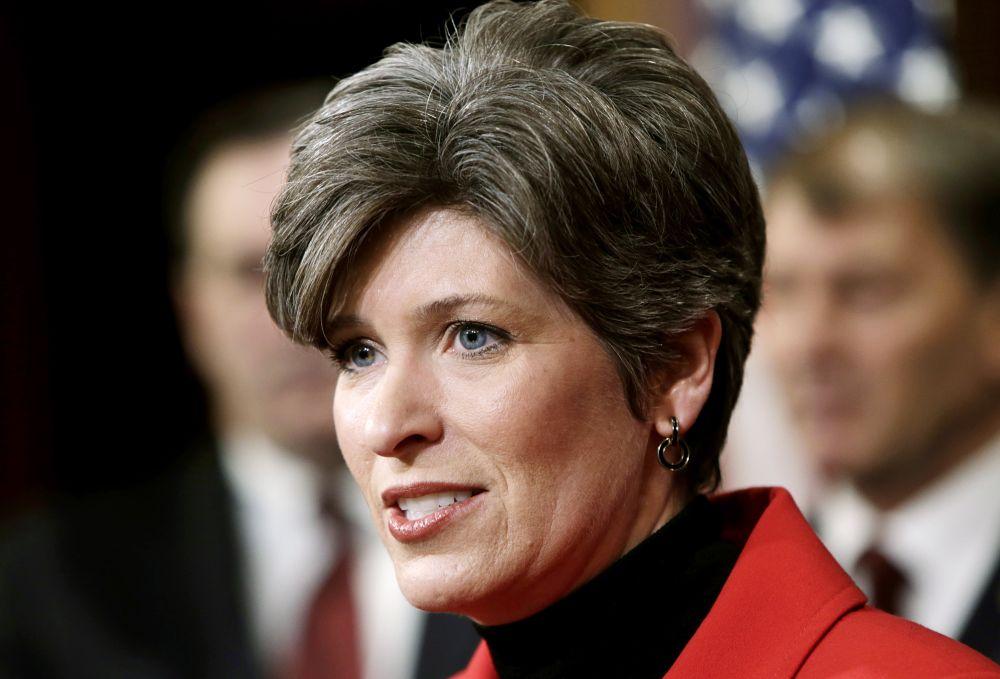 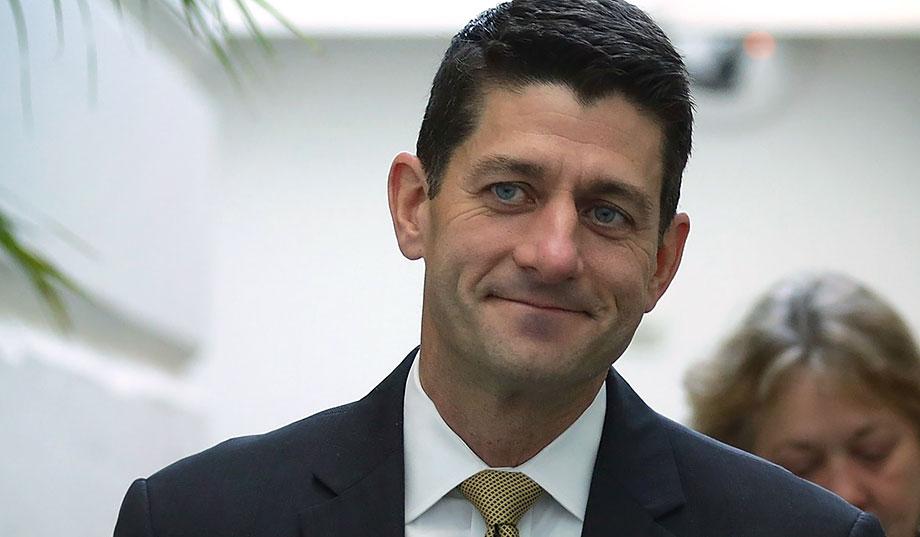 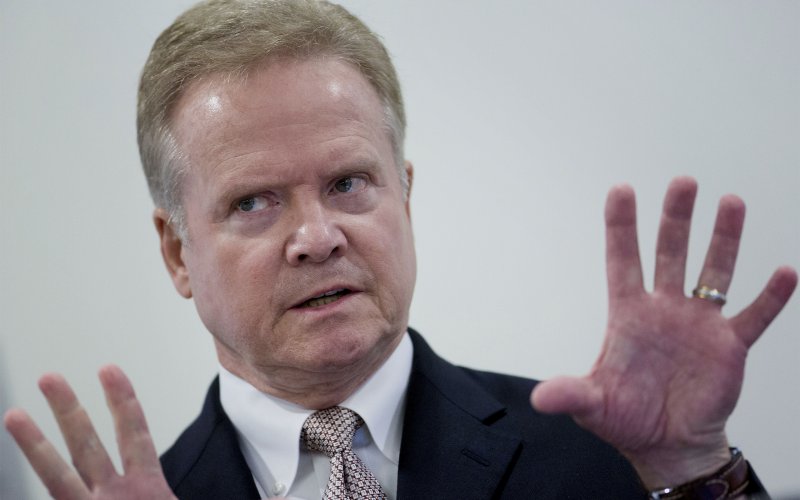 General Election Battle
Economic Growth & Jobs
Security (Terrorist Threat)
Turnout of the base
Wave Election (Last 72 hours…)
U.S. Senate
54 GOP/45 Dems/1 Independent (caucus with Dems)
 Democrats need 4-5 seat pick-up to win control
Endangered Republican Seats:
		IL - Kirk
		FL - Open
		WI - Johnson
		NH - Ayotte
		PA - Toomey
		OH - Portman
 Endangered Democratic Seats: 
		NV - Open
U.S. House
Solid			204		175
Likely/Lean		  24		    9
---------------		228		 184
Toss Up/Worse	  19		    4
________________________________
			248		188
As the campaign draws closer…
Take polls with a grain of salt – most Americans make decision 72 hours before Election Day
 Enthusiasm Gap +44 (GOP); +21 (Democrats)
 Post convention narratives make a big difference
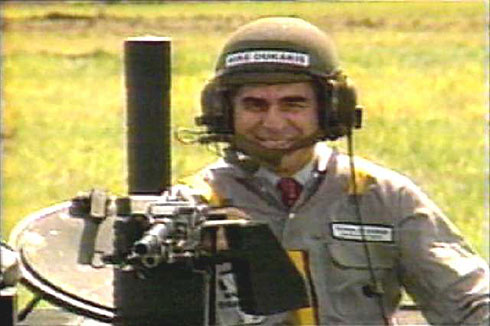 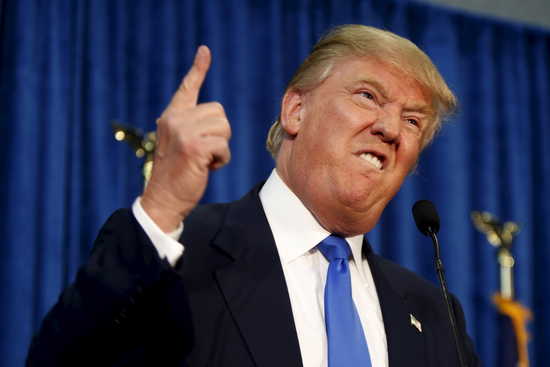 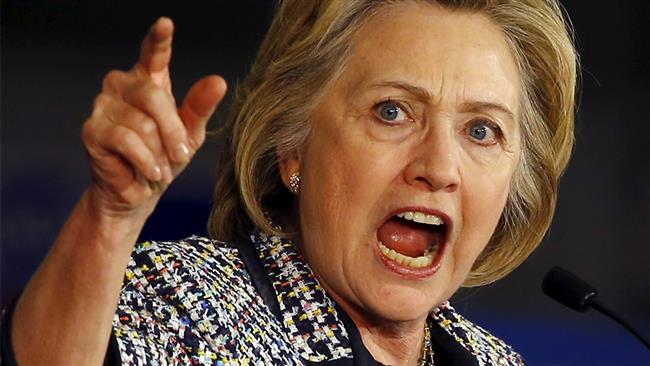 Implications for Business
Focus greater energy on accountability of the Administrative State
 Legislative process will still be lethargic
  If GOP wins, need 90-120 day strategic action plan to set ‘growth’ in motion
 If Clinton wins, we need to ‘tie up’ agencies and use appropriation funding riders to not impose costs on business community
 If Clinton wins and Dems control Congress, bad days ahead for ‘Free Enterprise’
Thank you…Questions?